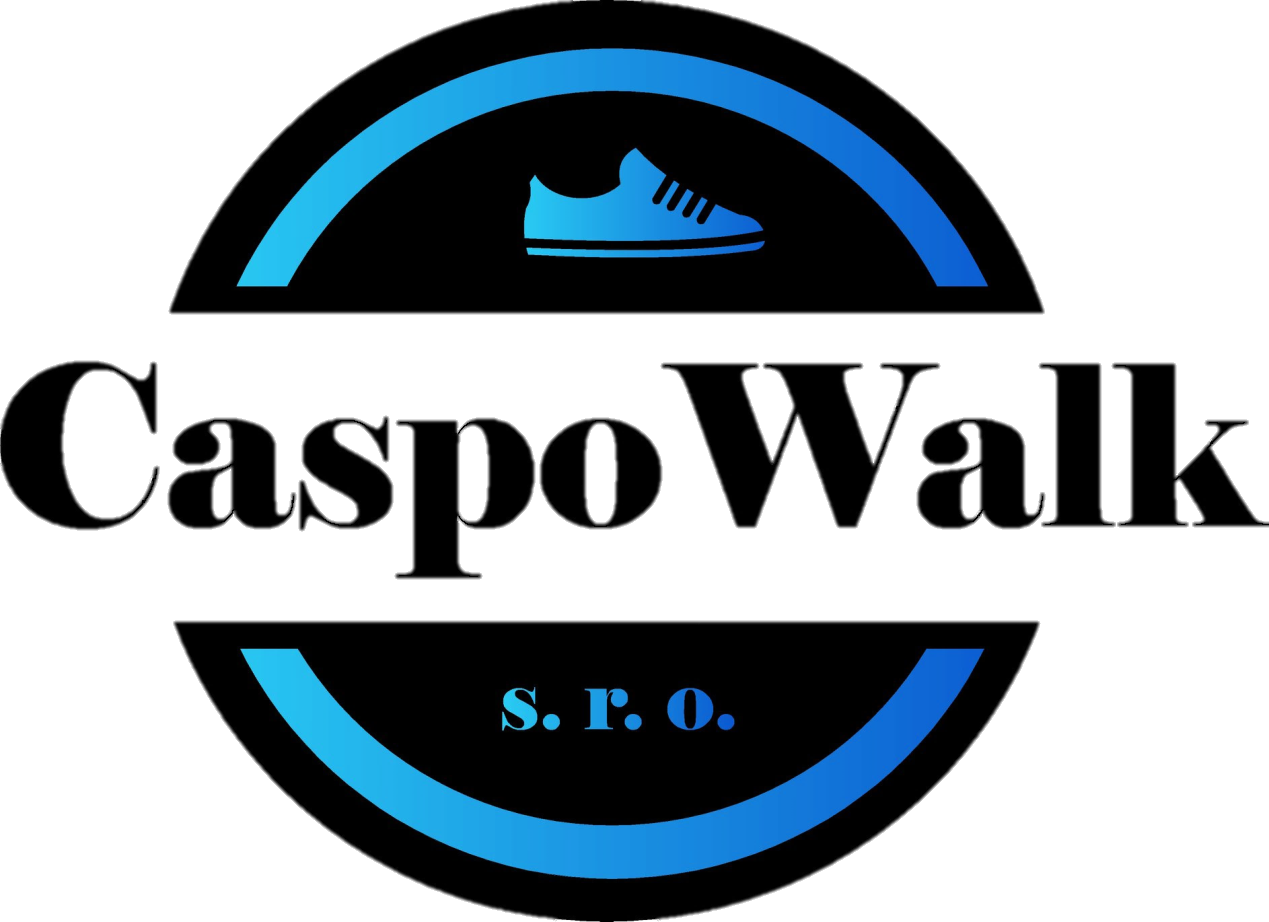 Co nabízíme
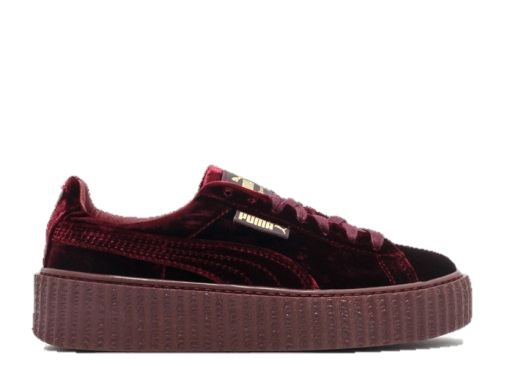 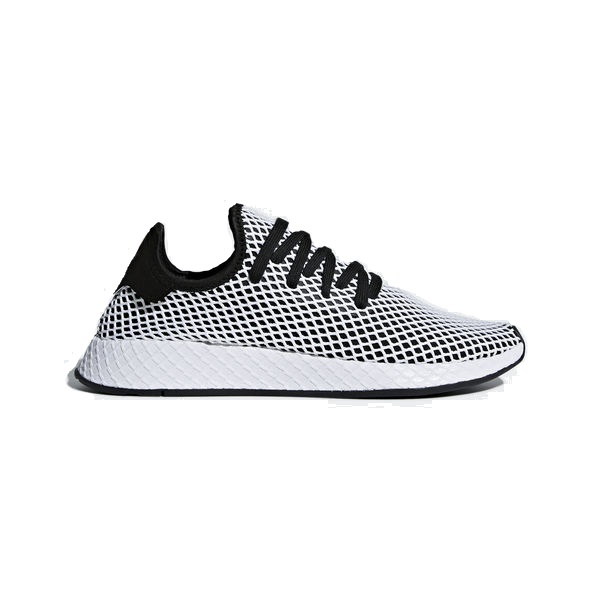 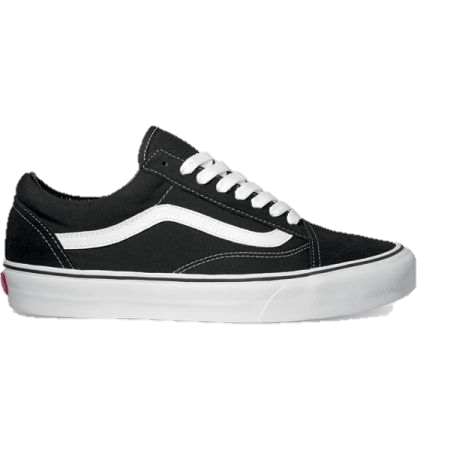 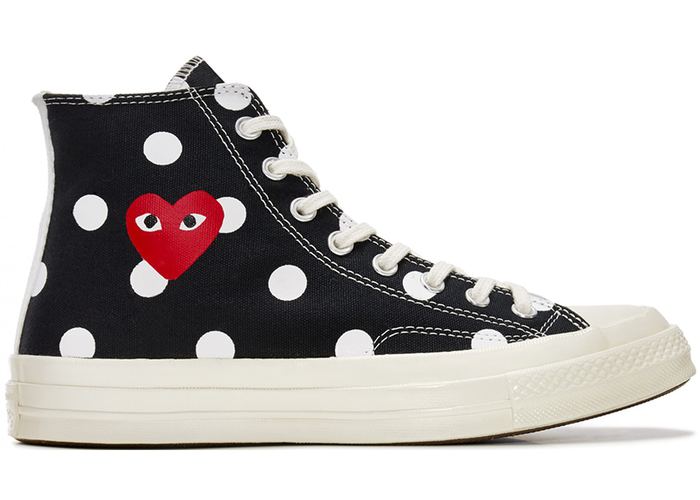 What do we offer
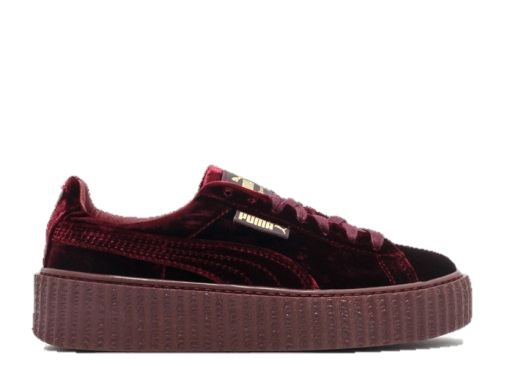 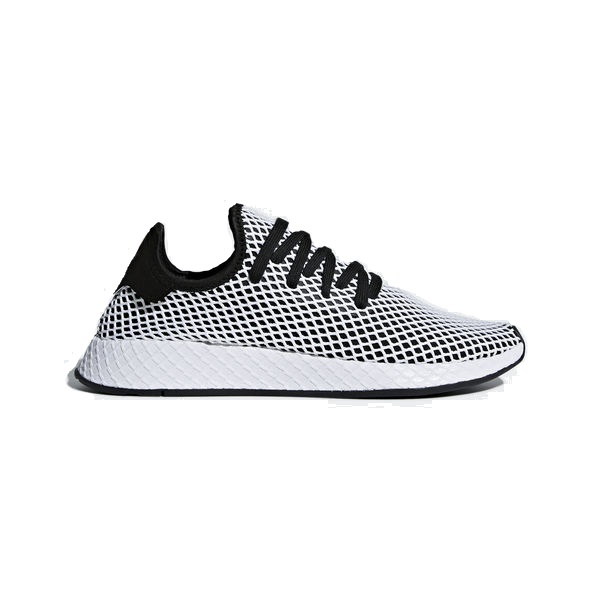 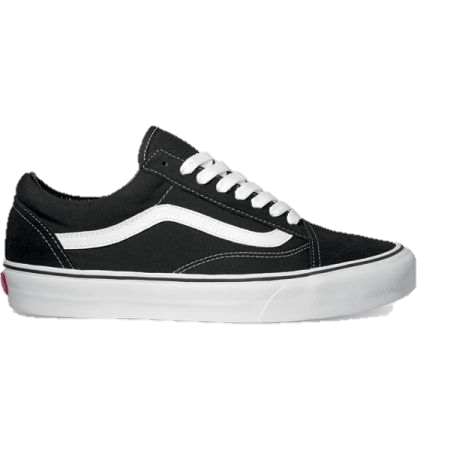 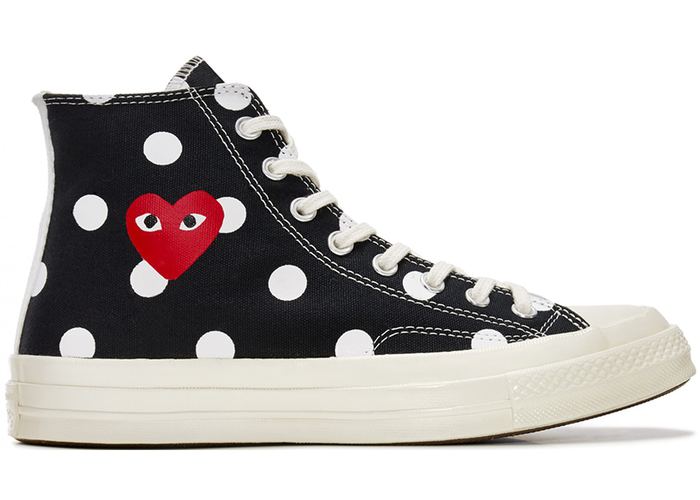 Příslušenství
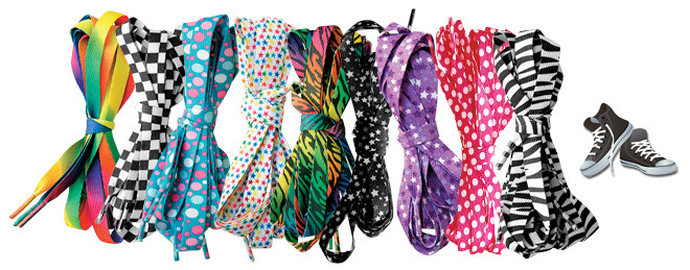 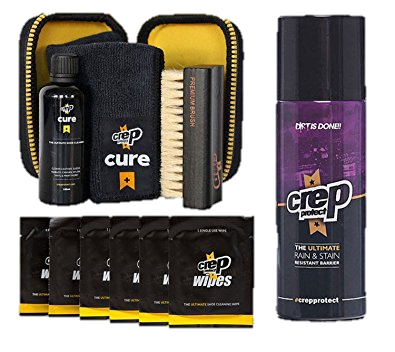 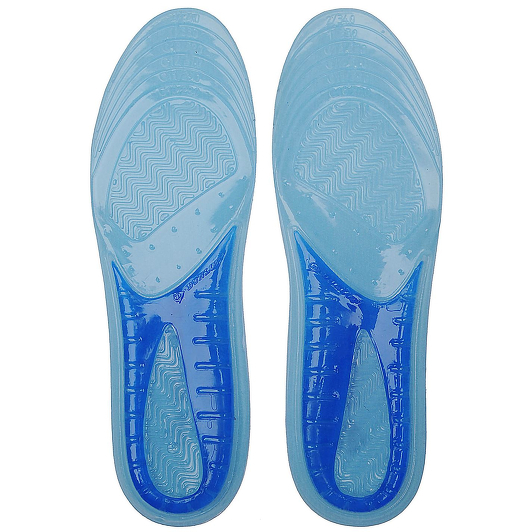 Accessories
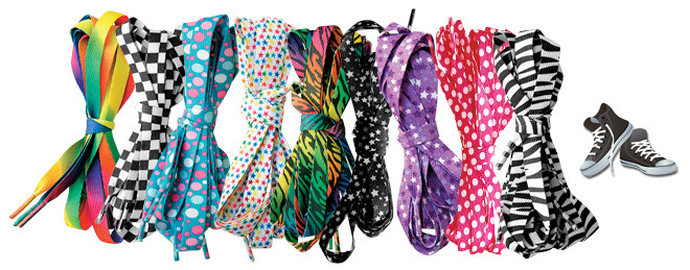 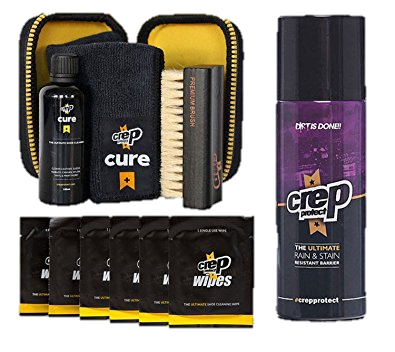 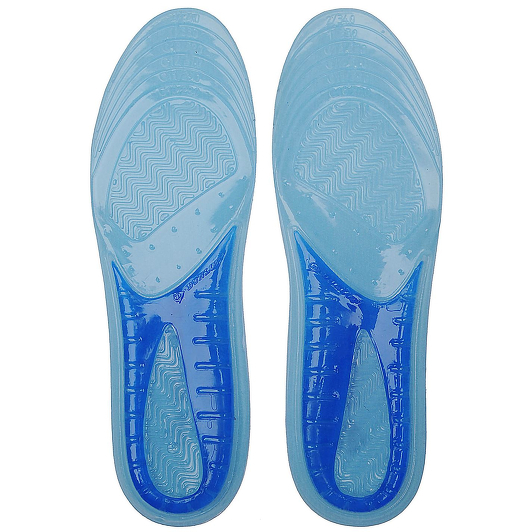 Speciální nabídka
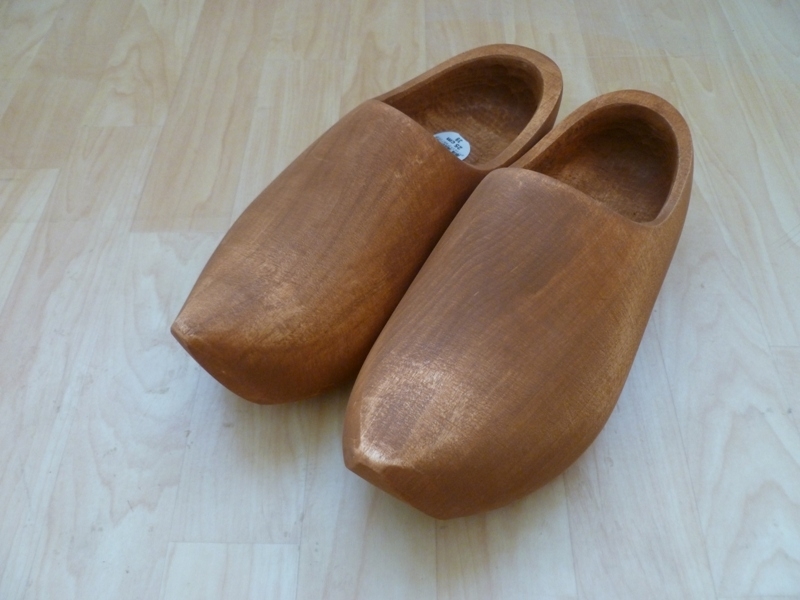 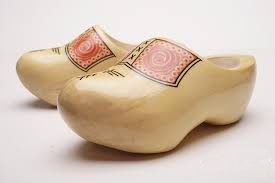 Special offer
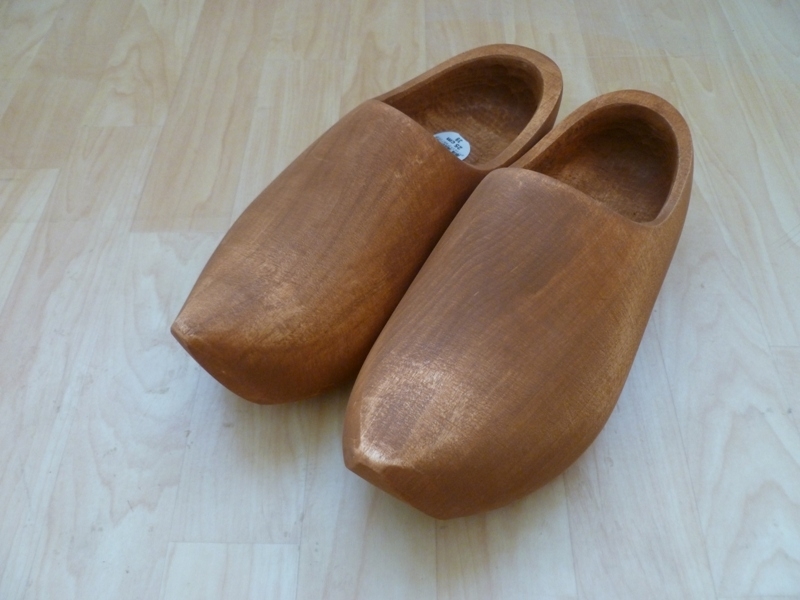 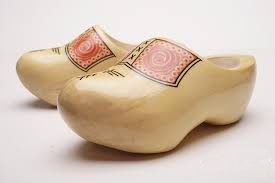